参考資料３
懇話会について
懇話会の名称及び目的
名称：大阪府マンション政策懇話会



目的：令和２年６月に「マンションの管理の適正化の推進に関する法
　　　律及びマンションの建替え等の円滑化に関する法律の一部を改
　　　正する法律」が公布されたことを踏まえ、地方公共団体による
　　　助言・指導等、管理計画認定制度等の新制度の施行に関して、
　　　認定等の基準などについて検討するとともに、大阪府における
　　　マンション（二以上の区分所有者が存する建物で人の居住の用
　　　に供する専有部分のあるものをいう。）についての政策の基本
　　　方針を検討するため、専門的見地等からの意見交換、懇談等を
　　　行うことを目的とする。
１
懇話会の全体像
＜マンションの管理水準のイメージ＞
管理水準・高
【第１回懇話会での意見交換等】
管理が不適切なマンションの対策について
　・助言・指導、勧告の基準
　・建替え・除却の推進　　　　　等
適切な管理を
行うマンション
管理水準の
底上げ
【第２回懇話会での意見交換等】
適切な管理を行うマンションの増加方策について
　・管理計画認定制度の基準　　　等
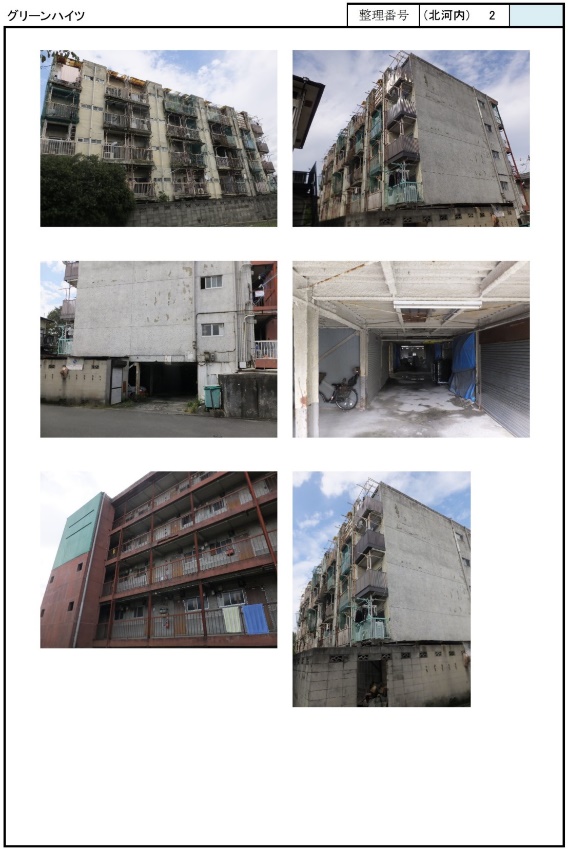 管理水準・低
出典：国土交通省「第１回マンション管理の新制度の施行に関する検討会」資料
【第３回懇話会での意見交換等】
大阪府のマンション政策の基本方針について
　・第１回、第２回懇話会でのご意見等
　・広域自治体、基礎自治体、大阪府分譲マンション管理・建替えサポートシステム
　　推進協議会、民間団体等の役割分担
　・広域自治体としての基礎自治体への支援のあり方、支援内容、範囲
２
※上記のほか、必要に応じて懇話会を開催します。
スケジュール
スケジュール


第１回　令和３年６月２２日　管理が不適切なマンションの対策について


第２回　令和３年６月２８日　適切な管理を行うマンションの増加方策について


第３回　令和３年７月下旬頃　大阪府のマンション政策の基本方針について
３